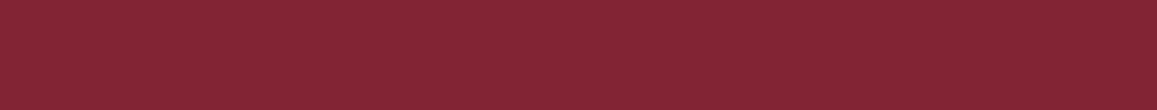 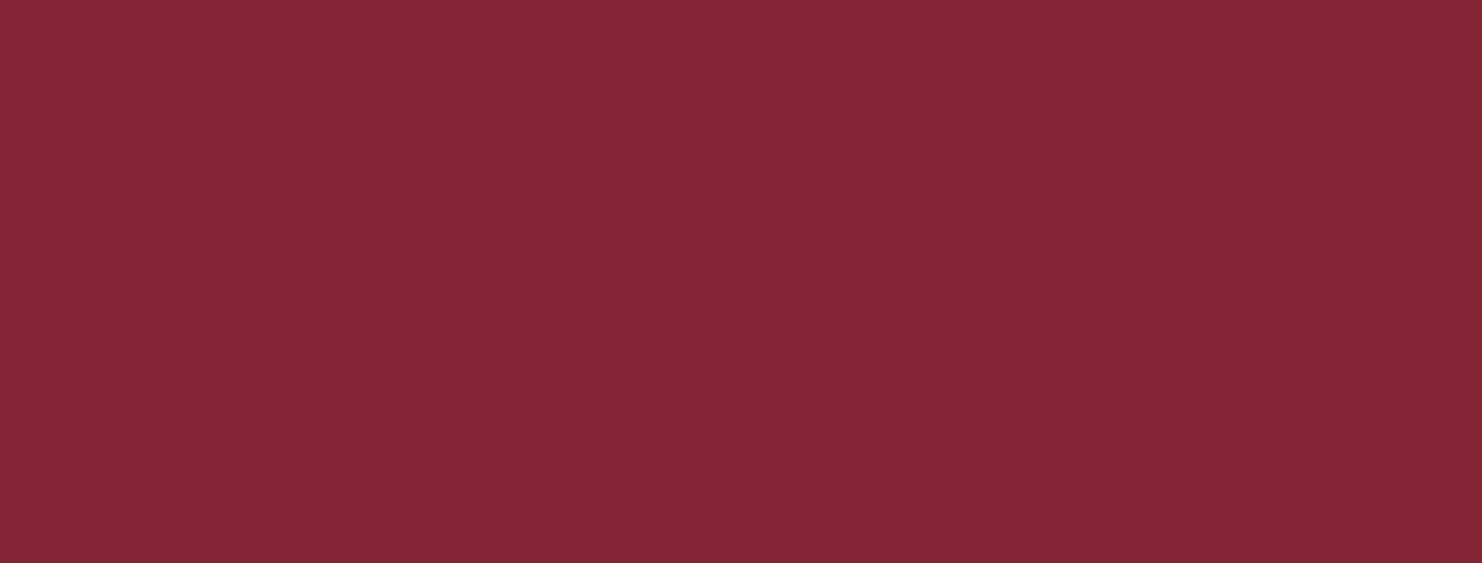 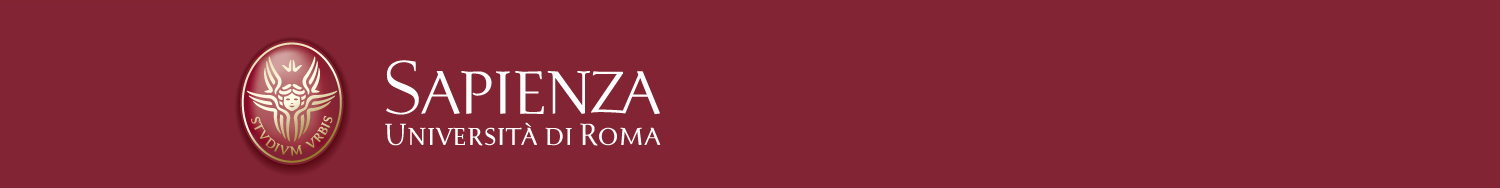 LEZIONE 1 A POLMONITE
INFERMIERISTICA DELLE CRONICITA’ E DISABILITA’

Docente Prof.ssa Carla Zenobi
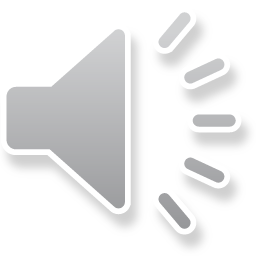 POLMONITE
Processo  infiammatorio del parenchima polmonare causato da un microrganismo patogeno.

Distinguiamo quattro categorie di polmoniti: di comunità, ospedaliere, da immunodepressione, da aspirazione

La polmonite interferisce sia sulla ventilazione che sulla perfusione. Infatti si realizza una reazione infiammatoria a livello alveolare; i  neutrofili riempiono gli alveoli normalmente pieni di aria; si produce edema della mucosa e secrezioni che ostruiscono le vie aeree, con riduzione della pressione parziale di ossigeno alveolare; può comparire broncospasmo. L’ipoventilazione determina alterazione del rapporto ventilazione-perfusione.

Broncopolmonite: polmonite distribuita in modo irregolare in più aree dei bronchi estendendosi al parenchima polmonare circostante

Polmonite lobare: che interessa uno o più lobi polmonari
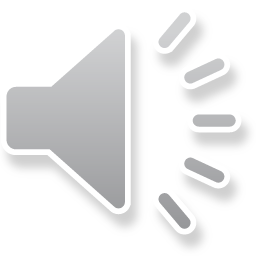 LA POLMONITE
Pagina 2
FATTORI DI RISCHIO.
DIFESE IMMUNITARIE COMPROMESSE (AIDS)
SCOMPENSO CARDIACO
BPCO
DIABETE

STRATEGIE DI PREVENZIONE (CDC)
ISTRUZIONE DEL PERSONALE E SORVEGLIANZA DELLE INFEZIONI
INTERRUZIONE DELLA TRASMISSIONE INTERUMANA E TRAMITE APPARECCHIATURE
MODIFICA DEL RISCHIO DI INFEZIONE DELL’OSPITE

INDICAZIONE A VACCINAZIONE ANTIPNEUMOCOCCICA
PERSONE OVER 65 ANNI
PERSONE CON PATOLOGIA CRONICA PREDISPONENTE
ASPLENIA FUNZIONALE O ANATOMICA
IMMUNODEPRESSIONE
CONTESTO AMBIENTALE A RISCHIO ELEVATO
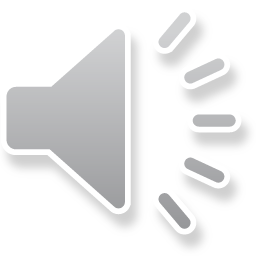 LA POLMONITE
Pagina 3
SINTOMATOLOGIA

Febbre
Dolore toracico
Tachipnea , dispnea, ortopnea
Cefalea
Mialgie
Faringite
Cianosi periferica
Facile stancabilità, inappetenza
Crepitii, aumento del FVT, tumori respiratori, ottusità alla percussione
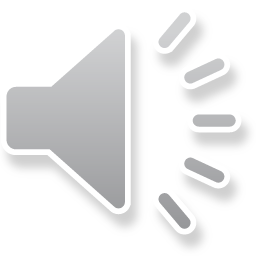 LA POLMONITE
19/03/2020
Pagina 4
La diagnosi di polmonite viene posta attraverso :
Anamnesi
Esame obiettivo
Rx torace
Esame colturale dell’espettorato, emocoltura
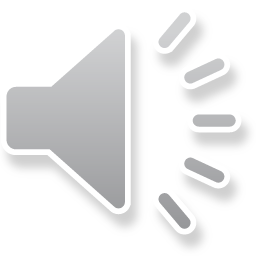 LA POLMONITE
19/03/2020
Pagina 5
TERAPIA

Terapia antibiotica mirata in seguito alla risposta dell’antibiogramma; in caso non venisse isolato un batterio specifico responsabile, si imposta una terapia antibiotica empirica. 
       La scelta del trattamento antibiotico empirico deve tener conto di: farmacoresistenza, prevalenza degli agenti eziologici, fattori di rischio del paziente, costi e disponibilità dei farmaci utilizzati

Nelle polmoniti virali  la terapia è fondamentalmente di supporto; gli antibiotici sono indicati solo quando si instaurano sovrainfezioni batteriche a livello polmonare, bronchiale o dei seni nasali. Il paziente deve essere idratato; vengono somministrati antipiretici, sedativi della tosse, decongestionanti ed antistaminici. Va osservato il riposo a letto; se si sviluppa ipossia si somministra ossigeno

Nell’anziano  le infezioni polmonari sono più difficili da riconoscere e da trattare, ed hanno una mortalità più alta che nei giovani. Per questo si consiglia di effettuare in questi pazienti la vaccinazione anti-influenzale ed antipneumococcica
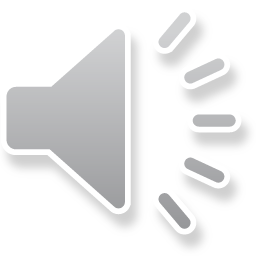 LA POLMONITE
19/03/2020
Pagina 6
COMPLICANZE

Shock e insufficienza respiratoria – Il trattamento in questo caso può comprendere un supporto emodinamico e ventilatorio, per  garantire ossigenazione e pressione arteriosa; possono essere somministrati cortisonici per  combattere lo shock e la tossicità

Atelectasia e versamento pleurico – l’atelectasia si crea ogni volta che un bronco si ostruisce e si riempie di catarro; il versamento si verifica nel 40% delle polmoniti batteriche e può essere  non complicato, complicato ed empiema. Il trattamento prevede la toracentesi, per l’evacuazione del liquido e l’antibiogramma; in caso di empiema può essere applicato un drenaggio toracico, oppure  ricorrere all’intervento chirurgico

Superinfezione – si verifica prevalentemente in pazienti che hanno ricevuto numerosi cicli antibiotici, e che hanno sviluppato farmacoresistenza.
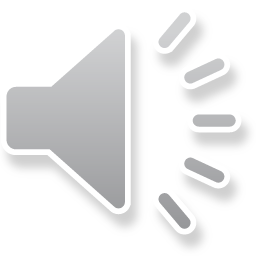 LA POLMONITE
19/03/2020
Pagina 7